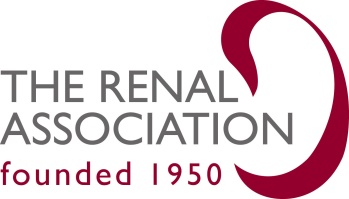 UK Renal Registry 22nd Annual Report
Data to 31/12/2018
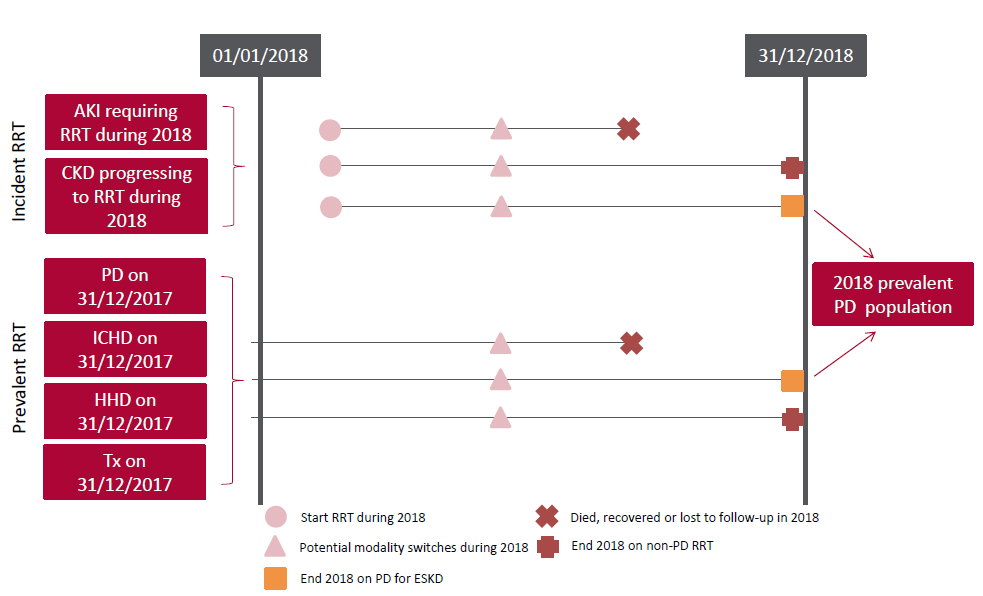 Figure 5.1 Pathways adult patients could follow to be included in the UK 2018 prevalent PD population
Note that patients receiving dialysis for acute kidney injury (AKI) are only included in this chapter if they had a timeline or RRT modality
code for chronic PD at the end of 2018 or if they had been on RRT for ≥90 days and were on PD at the end of 2018.
CKD – chronic kidney disease
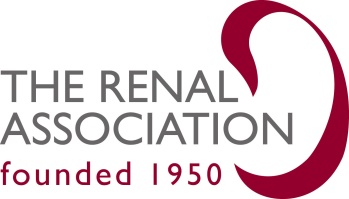 UK Renal Registry 22nd Annual Report
Data to 31/12/2018
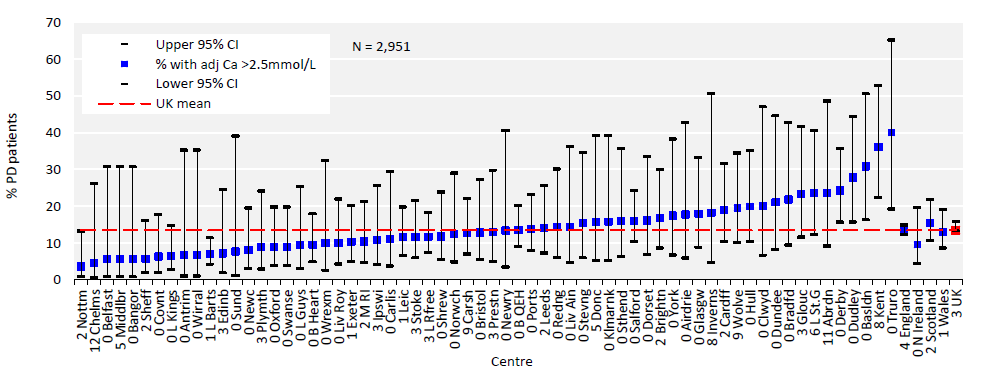 Figure 5.2 Percentage of adult patients prevalent to PD on 31/12/2018 with adjusted calcium (Ca) above the target range
(>2.5 mmol/L) by centre
CI – confidence interval
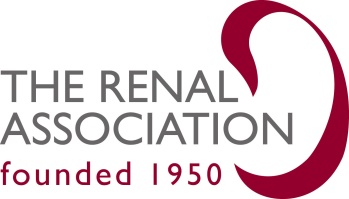 UK Renal Registry 22nd Annual Report
Data to 31/12/2018
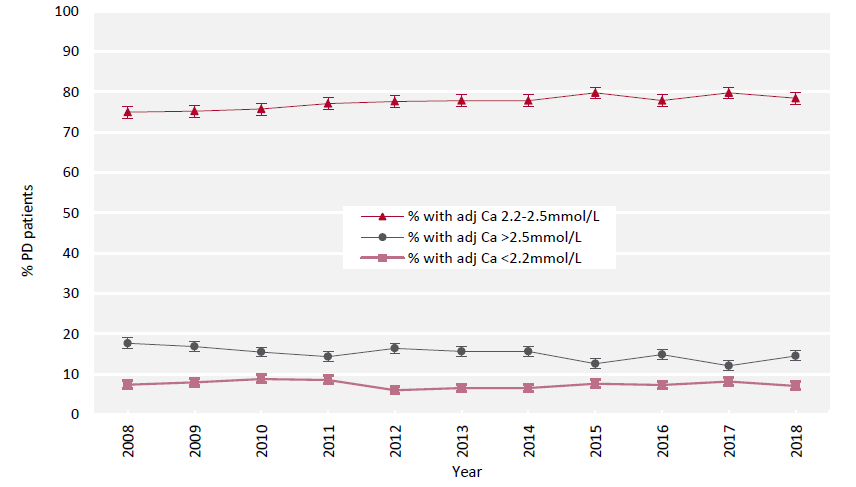 Figure 5.3 Change in percentage of prevalent adult PD patients within, above and below the target range for adjusted
calcium (Ca 2.2–2.5 mmol/L) between 2008 and 2018
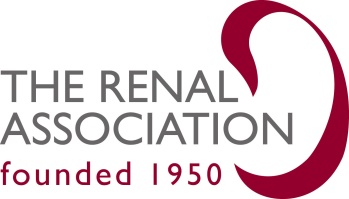 UK Renal Registry 22nd Annual Report
Data to 31/12/2018
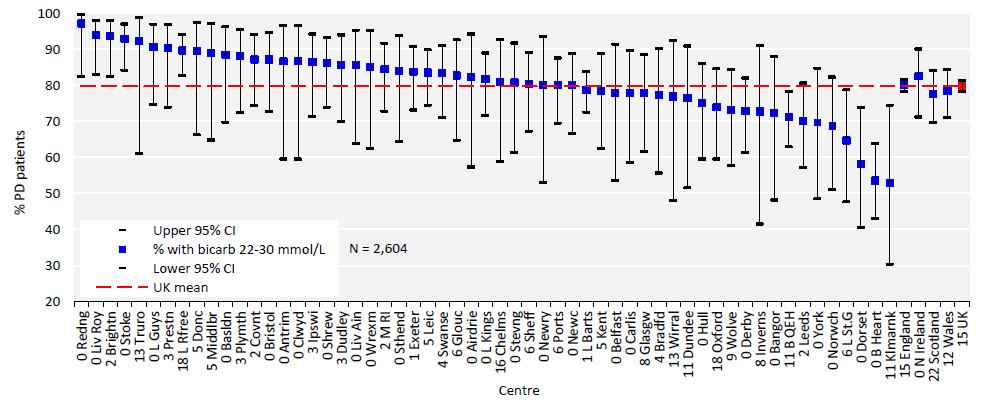 Figure 5.4 Percentage of adult patients prevalent to PD on 31/12/2018 with bicarbonate (bicarb) within the target range
(22–30 mmol/L) by centre
CI – confidence interval
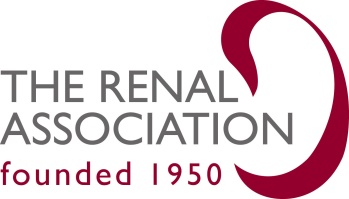 UK Renal Registry 22nd Annual Report
Data to 31/12/2018
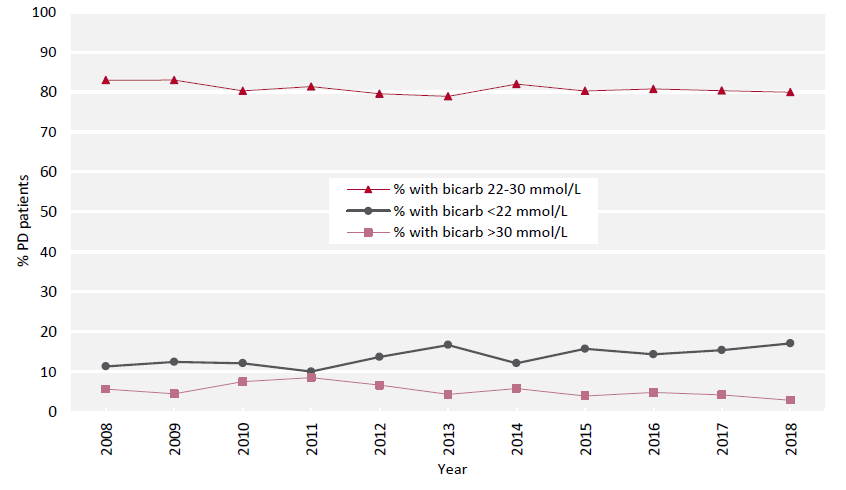 Figure 5.5 Percentage of prevalent adult PD patients within, above and below the target range for bicarbonate 
(bicarb 22–30 mmol/L) between 2008 and 2018
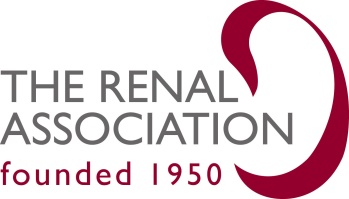 UK Renal Registry 22nd Annual Report
Data to 31/12/2018
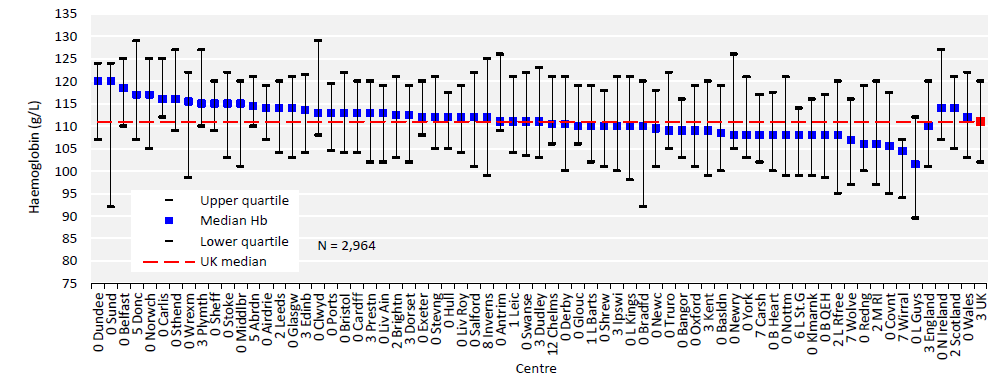 Figure 5.6 Median haemoglobin (Hb) in adult patients prevalent to PD on 31/12/2018 by centre
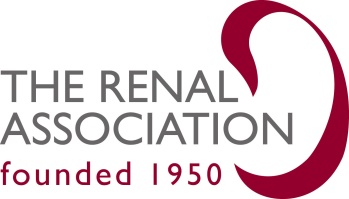 UK Renal Registry 22nd Annual Report
Data to 31/12/2018
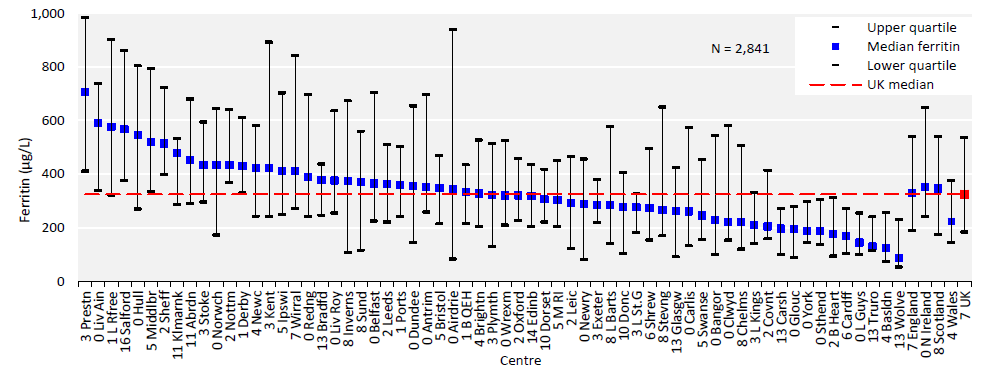 Figure 5.7 Median ferritin in adult patients prevalent to PD on 31/12/2018 by centre
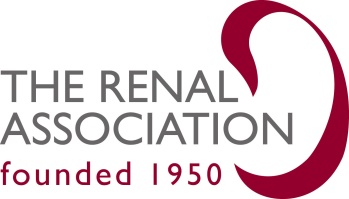 UK Renal Registry 22nd Annual Report
Data to 31/12/2018
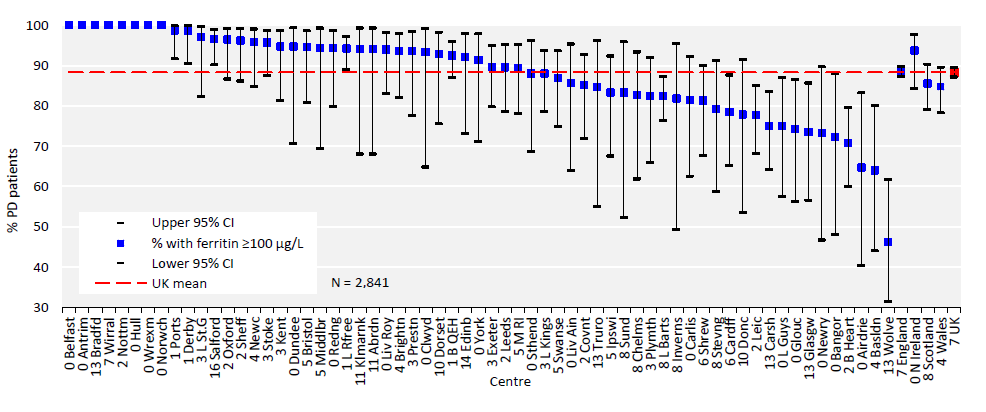 Figure 5.8 Percentage of adult patients prevalent to PD on 31/12/2018 with ferritin ≥100 μg/L by centre 
CI – confidence interval
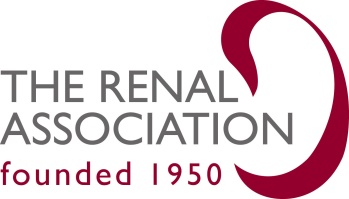 UK Renal Registry 22nd Annual Report
Data to 31/12/2018
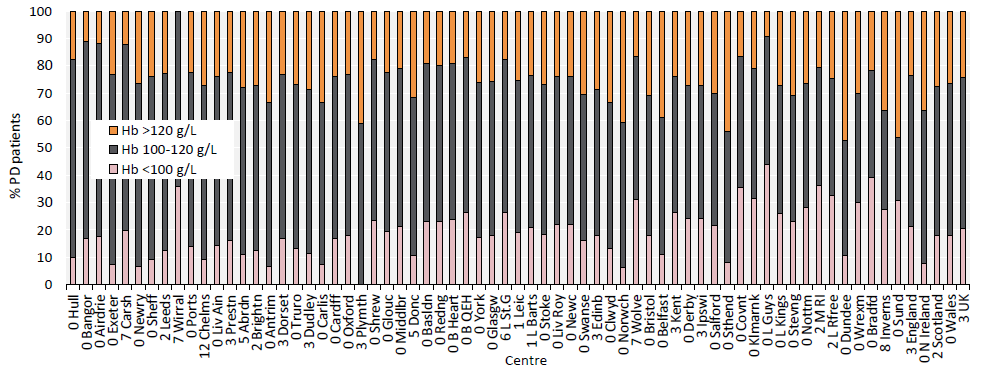 Figure 5.9 Distribution of haemoglobin (Hb) in adult patients prevalent to PD on 31/12/2018 by centre
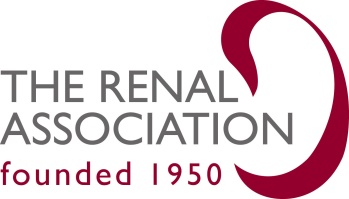 UK Renal Registry 22nd Annual Report
Data to 31/12/2018
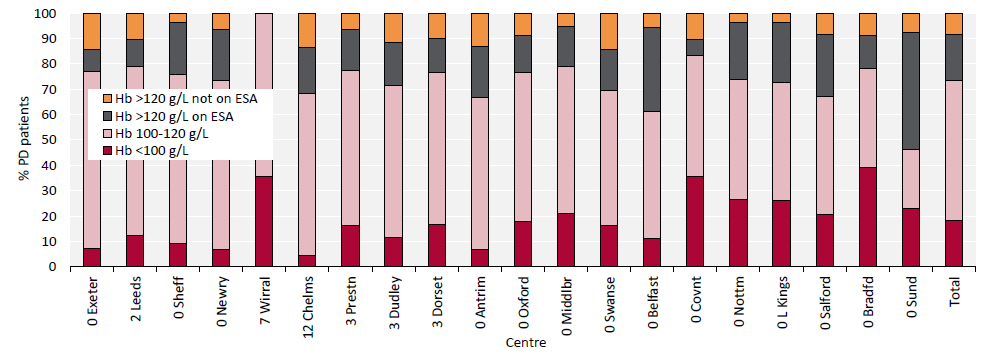 Figure 5.10 Distribution of haemoglobin (Hb) in adult patients prevalent to PD on 31/12/2018 and the proportion with 
haemoglobin >120 g/L receiving  erythropoiesis stimulating agent (ESA) by centre 
Figure (including total) does not include centres with <70% data completeness (or <70% ESA use).
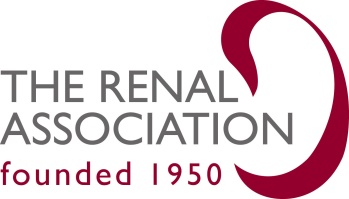 UK Renal Registry 22nd Annual Report
Data to 31/12/2018
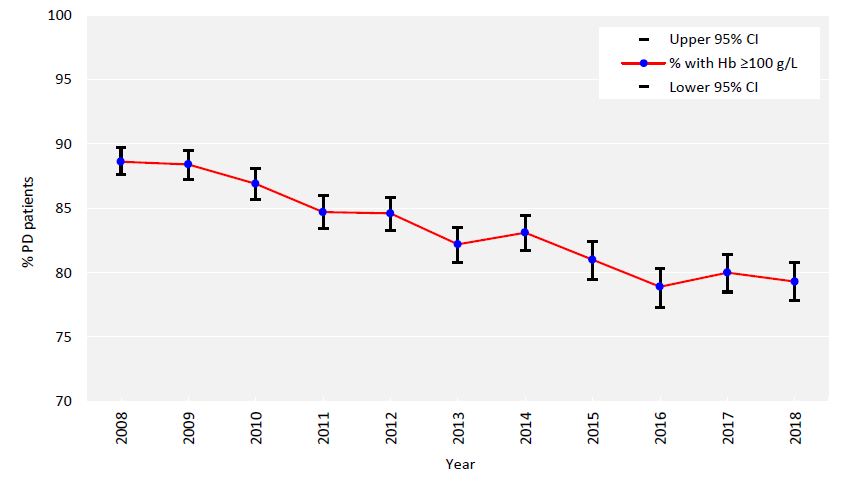 Figure 5.11 Percentage of prevalent adult PD patients with haemoglobin (Hb) ≥100 g/L between 2008 and 2018 
CI – confidence interval
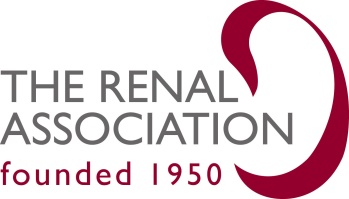 UK Renal Registry 22nd Annual Report
Data to 31/12/2018
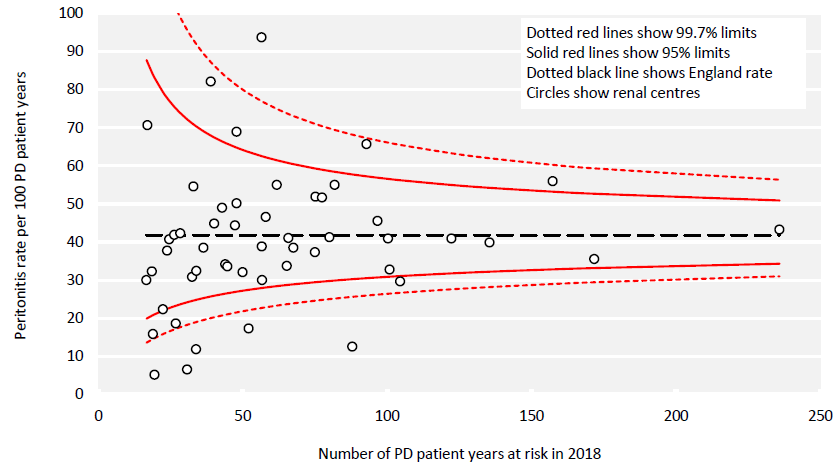 Figure 5.12 PD peritonitis rates in adult patients receiving PD in 2018 per 100 PD patient years by centre in England
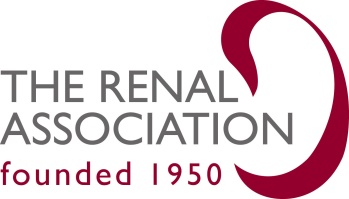 UK Renal Registry 22nd Annual Report
Data to 31/12/2018
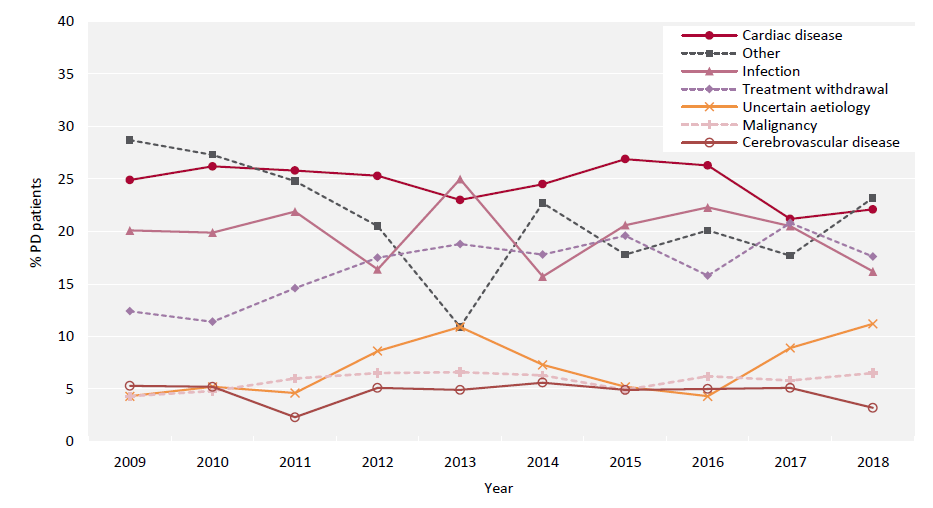 Figure 5.13 Cause of death between 2009 and 2018 for adult patients prevalent to PD at the beginning of the year